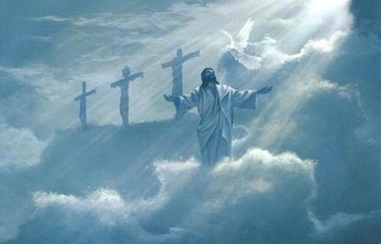 Welcome
Ranger Church of Christ
Mesquite and Rusk S.
But We Believe…
                           In the Power of the Gospel
[Speaker Notes: 1. But We Believe…
>>>>>>>>>>>>>>>>>
    2. In the Power of the Gospel]
For I am not ashamed of the gospel of Christ, for it is the power of God to salvation for everyone who believes, for the Jew first and also for the Greek. (Romans 1:16)
[Speaker Notes: For I am not ashamed of the gospel of Christ, for it is the power of God to salvation for everyone who believes, for the Jew first and also for the Greek. (Romans 1:16)
    1. There are many people that are ashamed of the gospel, so ashamed that they leave the church for a denomination.
    2. They are convinced by Satan and his henchmen that entertainment is more important than the gospel and just as acceptable to God.
    3. Their cries of “To God be the Glory” are in vain because they do not worship Him in the manner He prescribed.]
And He said to them, "Go into all the world and preach the gospel to every creature. He who believes and is baptized will be saved; but he who does not believe will be condemned. (Mark 16:15-16)
Then Peter said to them, "Repent, and let every one of you be baptized in the name of Jesus Christ for the remission of sins; and you shall receive the gift of the Holy Spirit. (Acts 2:38)
praising God and having favor with all the people. And the Lord added to the church daily those who were being saved. (Acts 2:47)
[Speaker Notes: And He said to them, "Go into all the world and preach the gospel to every creature. He who believes and is baptized will be saved; but he who does not believe will be condemned. (Mark 16:15-16)
    1. Notice that believe comes before baptize.
    2. Some will tell you that it does not say “if you are not baptized you will be condemned”, you are just condemned is you do not believe.
    3. It should be obvious to those folks that if you don’t believe, you will not be baptized as commanded.
    4. The word of God is not a smorgasbord to pick and choose from to suit yourself.
>>>>>>>>>>>>>>>>>>>>>>>>>
Then Peter said to them, "Repent, and let every one of you be baptized in the name of Jesus Christ for the remission of sins; and you shall receive the gift of the Holy Spirit. (Acts 2:38)
    1. You are not given a choice to repent or be baptized, both are required for the remission of sins.
    2. Obedience to the entire “plan of salvation” is required for justification in the eyes of God.
>>>>>>>>>>>>>>>>>>>>>>>>>
praising God and having favor with all the people. And the Lord added to the church daily those who were being saved. (Acts 2:47)
    1. Not as in the denominational world, you cannot join the Lord’s church, He will add you when you have been justified.]
And you will be hated by all for My name's sake. But he who endures to the end will be saved. (Matthew 10:22)
[Speaker Notes: And you will be hated by all for My name's sake. But he who endures to the end will be saved. (Matthew 10:22)
    1. Look around you, look at homes, schools, government, sports events and people eating in restaurants, do you see glory being given to God for all He has done for us, personally and as a nation?
    2. The hew and cry of not mixing government and religion is nothing but a “Rejection of God as our Supreme Lord and Master”.
    3. We accept the things of the world and reject our only God and Father.]
SAVING THE LOST
BE SAVED LIKE PAUL
     (ACTS 9:3-17)  (ACTS 22: 6-16)  (ACTS 26:13-18)
[Speaker Notes: 1. SAVING THE LOST is our business.
And He said to them, "Why did you seek Me? Did you not know that I must be about My Father's business?" (Luke 2:49)
        a. That is a command to all of us.
And He said to them, "Go into all the world and preach the gospel to every creature. (Mark 16:15)
>>>>>>>>>>>>>>>>>>>>>>>>>>>>>>>>>
    2. Be Saved Like Paul – Paul’s salvation was given to us as an example to follow. 
     (ACTS 9:3-17)  (ACTS 22:6-16)  (ACTS 26:13-18)
"Now it happened, as I journeyed and came near Damascus at about noon, suddenly a great light from heaven shone around me. And I fell to the ground and heard a voice saying to me, 'Saul, Saul, why are you persecuting Me?' So I answered, 'Who are You, Lord?' And He said to me, 'I am Jesus of Nazareth, whom you are persecuting.' "And those who were with me indeed saw the light and were afraid, but they did not hear the voice of Him who spoke to me. So I said, 'What shall I do, Lord?' And the Lord said to me, 'Arise and go into Damascus, and there you will be told all things which are appointed for you to do.' And since I could not see for the glory of that light, being led by the hand of those who were with me, I came into Damascus. "Then a certain Ananias, a devout man according to the law, having a good testimony with all the Jews who dwelt there, came to me; and he stood and said to me, 'Brother Saul, receive your sight.' And at that same hour I looked up at him. Then he said, 'The God of our fathers has chosen you that you should know His will, and see the Just One, and hear the voice of His mouth. For you will be His witness to all men of what you have seen and heard. And now why are you waiting? Arise and be baptized, and wash away your sins, calling on the name of the Lord.' (Acts 22:6-16)
    3. Why be baptized, because this is the point at which your sins, and Paul’s sins were washed away.]
KEEPING THE SAVED, SAVED
YOU MUST ENTER THE RACE
 YOU MUST HAVE ENDURANCE - (I COR. 9:24-27) (II TIM 4:7)
[Speaker Notes: 1. Keeping The Saved, Saved
>>>>>>>>>>>>>>>>>>>>>>>>
    2. You Must Enter The Race – 
        a. You must desire to be involved as commanded and actively strive to help your fellow Christian maintain his/her faith.
        b. You must strive to bring other souls to Christ and make every effort to ensure that you yourself do not fall by the wayside.
>>>>>>>>>>>>>>>>>>>>>>>>
    3. You Must Have Endurance - (I COR. 9:24-27) (II TIM 4:7)
        a. Knowing that Jesus has told you that the world will hate, you must endure in your efforts to bring others to Him.]
Do you not know that those who run in a race all run, but one receives the prize? Run in such a way that you may obtain it. And everyone who competes for the prize is temperate in all things. Now they do it to obtain a perishable crown, but we for an imperishable crown. Therefore I run thus: not with uncertainty. Thus I fight: not as one who beats the air. But I discipline my body and bring it into subjection, lest, when I have preached to others, I myself should become disqualified. (1 Corinthians 9:24-27)
I have fought the good fight, I have finished the race, I have kept the faith. (2 Timothy 4:7)
[Speaker Notes: Do you not know that those who run in a race all run, but one receives the prize? Run in such a way that you may obtain it. And everyone who competes for the prize is temperate in all things. Now they do it to obtain a perishable crown, but we for an imperishable crown. Therefore I run thus: not with uncertainty. Thus I fight: not as one who beats the air. But I discipline my body and bring it into subjection, lest, when I have preached to others, I myself should become disqualified. (1 Corinthians 9:24-27)
>>>>>>>>>>>>>>>>>>>>>>>
    1. Paul tells us that it is possible for us to accomplish our goal of bringing others Christ.
I have fought the good fight, I have finished the race, I have kept the faith. (2 Timothy 4:7)]
KEEPING THE SAVED, SAVED
YOU MUST ENTER THE RACE
 YOU MUST HAVE ENDURANCE - (1 COR. 9:24-27) (2 TIM 4:7)
3. YOU MUST FOCUS ON THE PRIZE - (HEB. 12:1-2) (MATT. 14:25-32)
[Speaker Notes: 1. KEEPING THE SAVED, SAVED
    2. YOU MUST ENTER THE RACE
    3. YOU MUST HAVE ENDURANCE - (I COR. 9:24-27) (II TIM 4:7)
>>>>>>>>>>>>>>>>>>>
    4. YOU MUST FOCUS ON THE PRIZE - (HEB. 12:1-2) (MATT. 14:25-32)
        a. Never loose sight of your goal, never rest and loose heart.]
Therefore we also, since we are surrounded by so great a cloud of witnesses, let us lay aside every weight, and the sin which so easily ensnares us, and let us run with endurance the race that is set before us, looking unto Jesus, the author and finisher of our faith, who for the joy that was set before Him endured the cross, despising the shame, and has sat down at the right hand of the throne of God. (Hebrews 12:1-2)
[Speaker Notes: Therefore we also, since we are surrounded by so great a cloud of witnesses, let us lay aside every weight, and the sin which so easily ensnares us, and let us run with endurance the race that is set before us, looking unto Jesus, the author and finisher of our faith, who for the joy that was set before Him endured the cross, despising the shame, and has sat down at the right hand of the throne of God. (Hebrews 12:1-2)
    1. Never take your eyes off your goal of eternal life. 
    2. Faith alone is not enough, look to Peter for an example of faith alone failing him.]
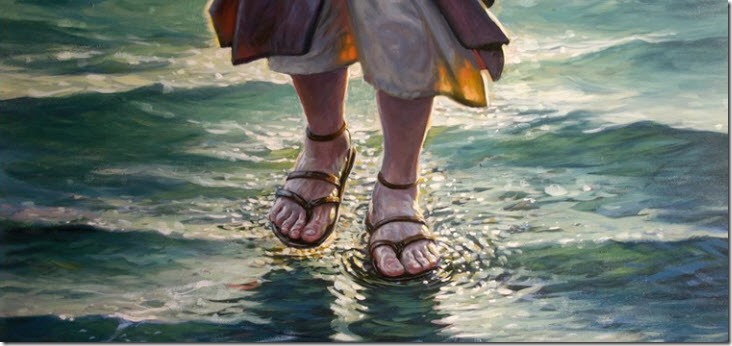 Now in the fourth watch of the night Jesus went to them, walking on the sea. And when the disciples saw Him walking on the sea, they were troubled, saying, "It is a ghost!" And they cried out for fear. But immediately Jesus spoke to them, saying, "Be of good cheer! It is I; do not be afraid." And Peter answered Him and said, "Lord, if it is You, command me to come to You on the water." So He said, "Come." And when Peter had come down out of the boat, he walked on the water to go to Jesus. But when he saw that the wind was boisterous, he was afraid; and beginning to sink he cried out, saying, "Lord, save me!" And immediately Jesus stretched out His hand and caught him, and said to him, "O you of little faith, why did you doubt?" And when they got into the boat, the wind ceased. (Matthew 14:25-32)
[Speaker Notes: Now in the fourth watch of the night Jesus went to them, walking on the sea. And when the disciples saw Him walking on the sea, they were troubled, saying, "It is a ghost!" And they cried out for fear. But immediately Jesus spoke to them, saying, "Be of good cheer! It is I; do not be afraid." And Peter answered Him and said, "Lord, if it is You, command me to come to You on the water." So He said, "Come." And when Peter had come down out of the boat, he walked on the water to go to Jesus. But when he saw that the wind was boisterous, he was afraid; and beginning to sink he cried out, saying, "Lord, save me!" And immediately Jesus stretched out His hand and caught him, and said to him, "O you of little faith, why did you doubt?" And when they got into the boat, the wind ceased. (Matthew 14:25-32)
    1. Peter had faith enough to get out of the boat, but that was not enough to overcome his fear of death, having looked at the churning world around him.]
KEEPING THE SAVED, SAVED
YOU MUST ENTER THE RACE
YOU MUST HAVE ENDURANCE - (1 COR. 9:24-27) (2 TIM 4:7)
3. YOU MUST FOCUS ON THE PRIZE - (HEB. 12:1-2) (MATT. 14:25-32)
[Speaker Notes: KEEPING THE SAVED, SAVED
YOU MUST ENTER THE RACE
YOU MUST HAVE ENDURANCE - (I COR. 9:24-27) (II TIM 4:7)
3. YOU MUST FOCUS ON THE PRIZE - (HEB. 12:1-2) (MATT. 14:25-32)]
The Lord’s plan of Salvation!

Hear the word – Romans 10: 17
Believe it – John 8:24
Repent of Sins – Acts 17:30
Confess Jesus – Romans 10: 9,10
Baptized for Forgiveness of sins –Acts 22:16
[Speaker Notes: 1. The Lord’s plan of Salvation!
>>>>>>>>>>>>>> 
    2. Hear the word – Romans 10: 17
So then faith comes by hearing, and hearing by the word of God. (Romans 10:17)
>>>>>>>>>>>>>> 
    3. Believe it – John 8:24
Therefore I said to you that you will die in your sins; for if you do not believe that I am He, you will die in your sins." (John 8:24)
>>>>>>>>>>>>>> 
    4. Repent of Sins – Acts 2:38 & Acts 17:30
Truly, these times of ignorance God overlooked, but now commands all men everywhere to repent, (Acts 17:30)
>>>>>>>>>>>>>> 
    5. Confess Jesus – Romans 10: 9,10
that if you confess with your mouth the Lord Jesus and believe in your heart that God has raised Him from the dead, you will be saved. For with the heart one believes unto righteousness, and with the mouth confession is made unto salvation. (Romans 10:9-10)
>>>>>>>>>>>>>> 
    6. Baptized for Forgiveness of sins – Acts 2:38 & Acts 22:16
And now why are you waiting? Arise and be baptized, and wash away your sins, calling on the name of the Lord.' (Acts 22:16)]